“The purpose of an educational institution is to lead the students, who initially believe the educational institution is there to educate them, to the realization that they must educate themselves.”

“They must …learn how to learn [integratively]…”

From Willis Hurst, MD, Medscape
[and Pelley]
[Speaker Notes: Need to teach real life, beyond the textbook.  I planned a complete story, anything less would have lost the point.  You all experience that all the time.  What we have to decide is what part of this helps the student educate themselves.  If you got the points I was able to make during the time allowed, you could get the rest from reading in my book.

How many followed up?]
Writing Course and Clerkship Objectives
John W. Pelley, PhD
www.ttuhsc.edu/SOM/success
[Speaker Notes: Writing Course and Clerkship Objectives
The purpose of this session is to teach participants about the relationship between learning objectives and test questions.   At the end of the session, the participants will be able to:
Compose objectives that address specific levels of complexity in learning.
Utilize available templates for easier objective writing
Use objectives to write test questions.
Note: This session will have a brief pre-class exerciseWriting objectives is difficult because we usually start with someone else’s organization of content and we focus on content and not what it is used for.]
“Mind Bender”
Talk to a neighbor to answer,

“Is a test question an expectation or an outcome?”

And, “Are testing and evaluation the same thing?”
The Learning Cycle
Some Motor Skills
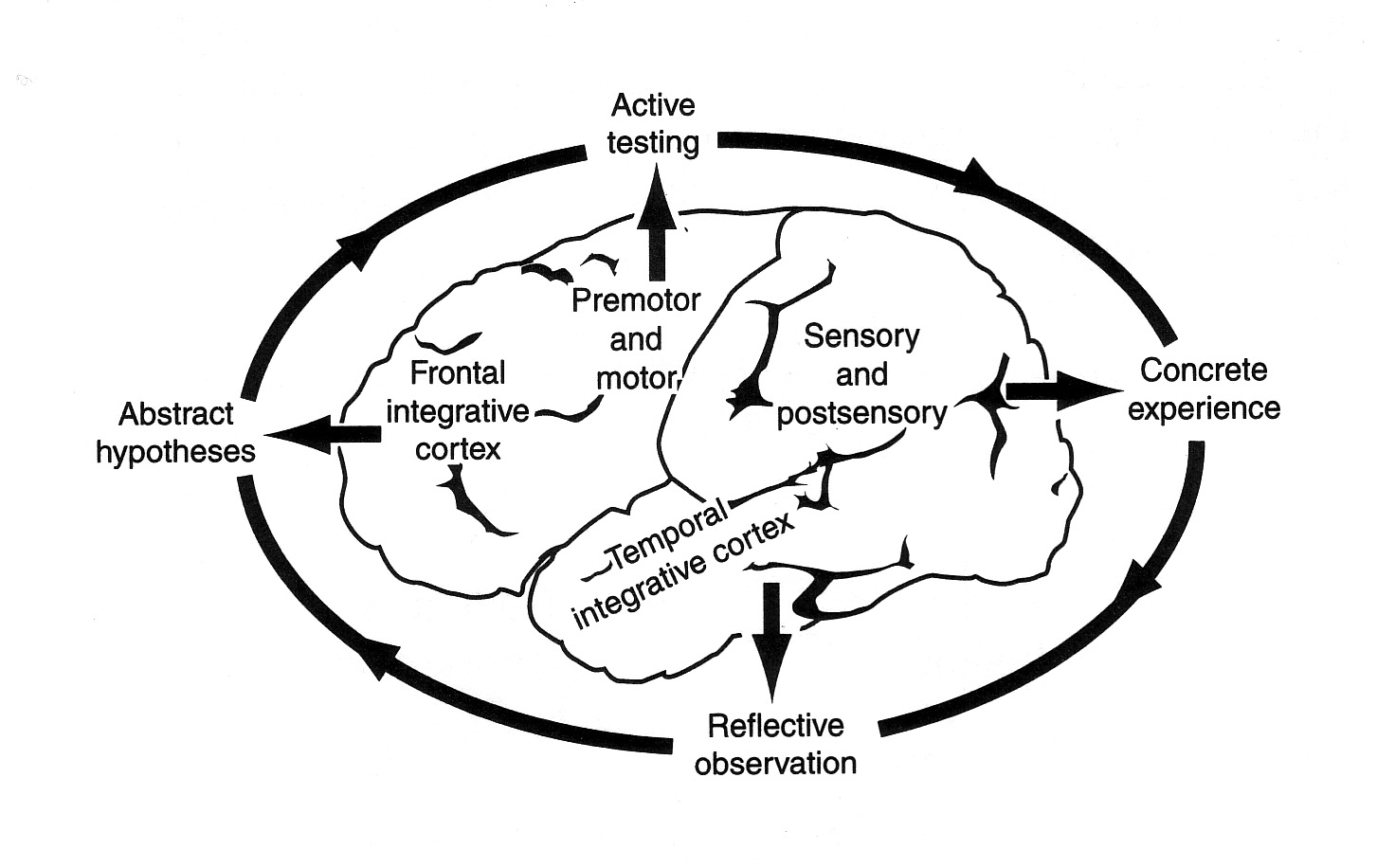 Sensory Skills
Thinking Skills
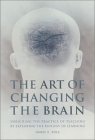 Memory Skills
4
Zull, 2002, The Art of Changing the Brain
[Speaker Notes: Thinking and memory skills are what we evaluate on written tests.  We think that if students remember information that they can think with it.
Motor and sensory are also learned skills. 
Active testing eventually becomes an exam, usually MCQ.  
The results of the exam become concrete experience.]
Expectations vs. Outcomes
Objectives state learning expectations
How well have the students used their brains?
Testing measures learning outcomes
Evaluation compares expectations vs. outcomes
Applies to teacher and students
Therefore,
Testing is what happened
Evaluation is what it means
Objectives help evaluation
[Speaker Notes: We expect 100 on every exam.  How could they have not known that?  I told them about it, they should have learned it the way I told them and they would have gotten it right.  Experience shows that they didn’t make 100.  what does it mean?  Are they defective? Or, is my teaching defective?  My teaching is clear to me, therefore, they must be defective.]
Test Questions Are Outcomes – After The Test
Reliable and valid measure of:
teaching effectiveness
learning effectiveness
memory skills
thinking skills
Ambiguity in objectives affects reliability and validity.
Test Questions Are Expectations – Before The Test
Test questions are also learning objectives.
Learning objectives are most easily written as short essay test questions. 
Long essay questions are too vague.
Effective objectives help in writing effective test questions!
[Speaker Notes: What does effective mean here?  Reliability and validity]
Objectives For Different Kinds Of Learning
State what you want the student to be able to do in an essay question format.  Ask for 
Written skills (e.g. typical study notes), 
Oral skills (e.g. interviewing), 
or Psychomotor skills (e.g. physical examination).
Example of Ambiguous Learning Objective
“Faculty will be able to modify course goals and objectives based on the principles taught at this session.”
But, why would I need to modify my objectives?
Also, what kind of objectives am I writing – teaching objectives or learning objectives?
And, will the modifications be an improvement?  For who?
Conclusion: This objective doesn’t mean the same thing to everybody.
[Speaker Notes: You might think this objective is OK because it means something to you. But it is ambiguous.
It has to mean the same thing to everybody.]
Better Learning Objective
For a given topic, participants will be able to…
determine the appropriate content to be learned.
determine the appropriate level of complexity to be learned.
compose a written objective that specifies a mental or physical behavior.
[Speaker Notes: These objectives allow you to be yourself; to exercise your own judgment.
These could still be made more specific but objectives can be stated at different levels of specificity depending on how you want to prepare the audience.]
Restated As Essay Questions – “Learning Objectives”
For a given topic…
describe the appropriate content to be learned.
describe the appropriate level of complexity to be learned.
compose a written objective that specifies a mental or physical behavior.
GRIPE Objectives – Sample
Compare: coagulative necrosis; liquefactive necrosis; gangrenous necrosis; caseous necrosis; fat necrosis; fibrinoid necrosis; and apoptosis in terms of: 
common sites or tissues involved and reasons for this 
common causes or causative mechanisms 
gross and microscopic appearance 
types and extent of healing 

(GRIPE = Group for Research in Pathology Education)
12
Learning Objectives Produce Teaching Objectives
If you think about the outcome (learning objectives), the teaching process will automatically follow.
Learning objectives help us
teach “thinking.”
write better test questions.
Levels Of Learning (Complexity)
Memorization skills
Recall (linear thinking) – “Just the facts ma’am”
HOTS (Higher Order Thinking Skills)
Analysis (grouping, indexing) – How are facts grouped into patterns?
Comparison (patterns) – How are patterns related?
Inference (concluding) – What is deduced? [diagnosis]
Evaluation (future vision) – What is predicted? [clinical treatment and management]
[Speaker Notes: Recall: Remembering or recognizing key facts, definitions, concepts, etc. Analysis: Understanding relationships between the whole and its component parts and between cause and effect. More than rote repetition; instead it involves reflectively structuring knowledge in new ways. E.g. granulomas in Chrons but not ulcerative colitis
Comparison: Explaining how relationships are similar and how they are different. Comparisons may be either simple or complex. Inference: Reasoning inductively or deductively. Asked to recognize or explain the evidence. Required to relate and integrate the information to come up with the generalization. Evaluation: Expressing and defending an opinion. Judges quality, credibility, worth, or practicality using established criteria and explain how the criteria area met or not met.]
Learning Objective Examples
Recall – Define hyperglycemia, ketoacidosis, glycosylation
Analysis – Give the characteristics of type 1 diabetes.
Comparison – Explain how type 1 and type 2 diabetes are both similar and different.
Inference – Explain your diagnosis of type 2 diabetes.
Evaluation – Justify a treatment plan for a type 2 diabetic.
Pre-frontal Pause
Which level is most important?
Recall
Analysis
Comparison
Inference
Evaluation
Talk with a neighbor for 1 minute to decide.
[Speaker Notes: It depends on the situation.  
Evaluation uses all the others, but it may be too advanced for the stage of the student.]
Recall Level Objectives
List the ________ .
Describe ________.
Define the term ________.
Name ________.
HOTS Objectives
Explain how the conclusions are supported by the data/facts/evidence.
Compare (symptoms) before and after (procedure) . 
Classify ________ according to ________ .
Distinguish ________ from ________.
Explain how ________ works.
Predict what will happen if (treatment).
Easier Objective Writing FromNBME Question Templates
Use the NBME question templates in the handout materials “Creating Effective Learning Objectives and Test Questions .”
www.nbme.org
Item writers guide contains question templates
Sample NBME Question Template
Insert patient vignette describing a patient with a problem. Which of the following is the vessel into which contrast medium should be injected during fluoroscopy to visualize the site of the abnormality? 
Question form:
“Which of the following is the vessel into which …”
Objective form:
 “Explain where and why…”
A word of caution
If an objective requires a response that has been explicitly taught, it is actually testing only rote memory (recall). 
A HOTS objective must require the student to generalize or apply what he or she knows to a new situation.
Recall Sample Questions
List the ________ .
Define the term ________.
What is a ________?
Who did ________?
Name ________.
Note: Any question becomes a recall question if the answer has already been explicitly provided to the student in class or in the text.
Recall Trigger Words
define
list
name
identify
who
what
when
Analysis Sample Questions
Classify ________ according to ________ .
Explain how ________ works.
What kind of a ________ is this?
What is the function of ________ ?
What is the relationship between ____ and ____ ? (classification/grouping relationships)
Analysis Trigger Words
break down
relationship
how it works
how it's used
give an example
Comparison Sample Questions
How is ________ like ________ ?
How are ________ and ________ different?
Compare the _____ before and after ______ .
Distinguish between _______ and ________ .
Compare ________ with ________ .
Which one is the best/worst?
Comparison Trigger Words
compare
contrast
distinguish
alike
different
Inference Sample Questions
Hypothesize what will happen if ________ .
Predict what will happen if ________ .
Solve the problem ________ .
What if ________ ?
What rule applies here?
What generalization can you make from this information?
Inference Trigger Words
hypothesize
synthesize
use (provide evidence found…)
apply (state a rule…)
generalize
what if
conclude
solve
Evaluation Sample Questions
Why was the argument convincing? 
Did ________ behave/respond appropriately? Why?
What would you have done in this situation? Why?
Was this experiment well designed? Defend your answer.
Judge which is the best solution to the problem. Why do you think so?
How well are the conclusions supported by the data/ facts/evidence? Explain.
Which ________ is the best? Why do you think so?
Evaluation Trigger Words
judge
evaluate
best solution
justify
defend
critique
defend